Non-Cognitive Predictors of Student Success:A Predictive Validity Comparison Between Domestic and International Students
Non-Cognitive Predictors of Student Success:A Predictive Validity Comparison Between Domestic and International Students
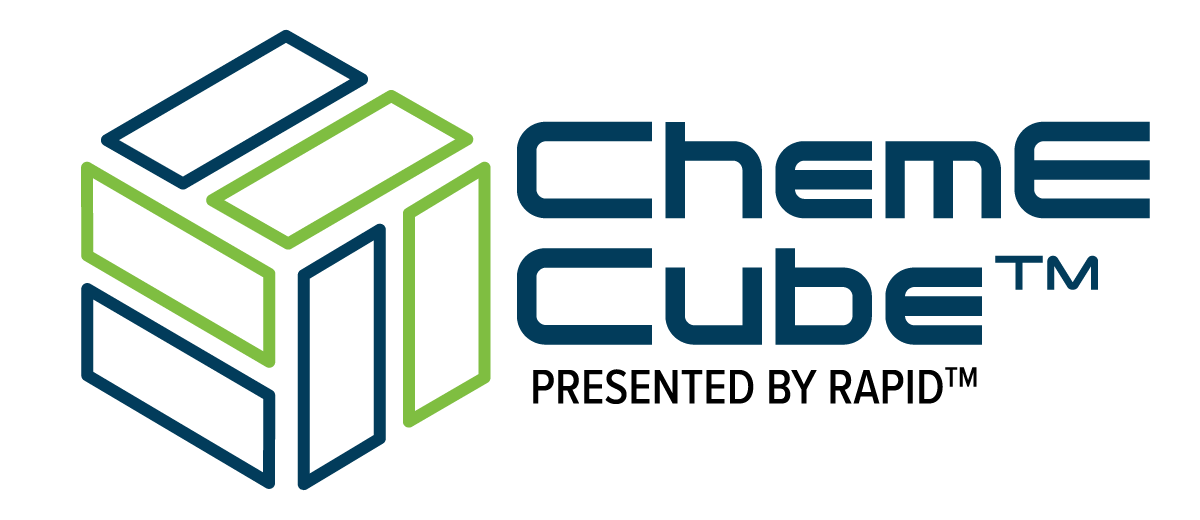 Team Name
TEAM LEAD: Team Member Name
Team member
Team member
Team member
Team member
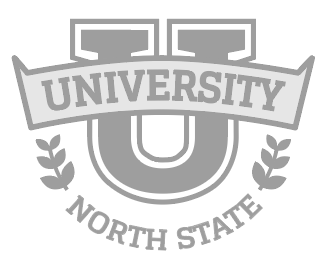 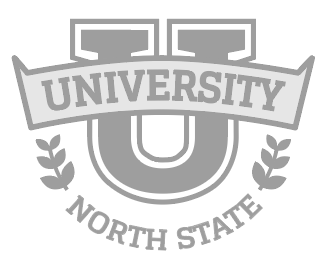 OJECTIVE STATEMENT
Refer to problem statement

POTENTIAL IMPACT
 
 


CUBE OVERVIEW
Succinct overview of cube design considerations
List of chemical operations used to achieve objective

SPECIFICATIONS
 
 

ECONOMICS
Graphs/tables with overall costs: OPEX & CAPEX
Include breakdown of cost to build cube & use of $1,000 grant (can go in ammo bar)
Short statement (one sentence) on feasibility/outcome of Techno-economic analysis

RESOURCEFULNESS
Examples of how your team did more with less, e.g., repurpose some equipment, 3DP some expensive components, leverage low cost fabrication techniques
What sets your cube apart goes here, translated into plain English. Emphasize the important words.
AMMO BAR

Delete this and replace it with your…
Extra Graphs
Extra Correlation tables
Extra Figures
Extra nuance that you’re worried about leaving out.
Keep it messy! This section is just for you.
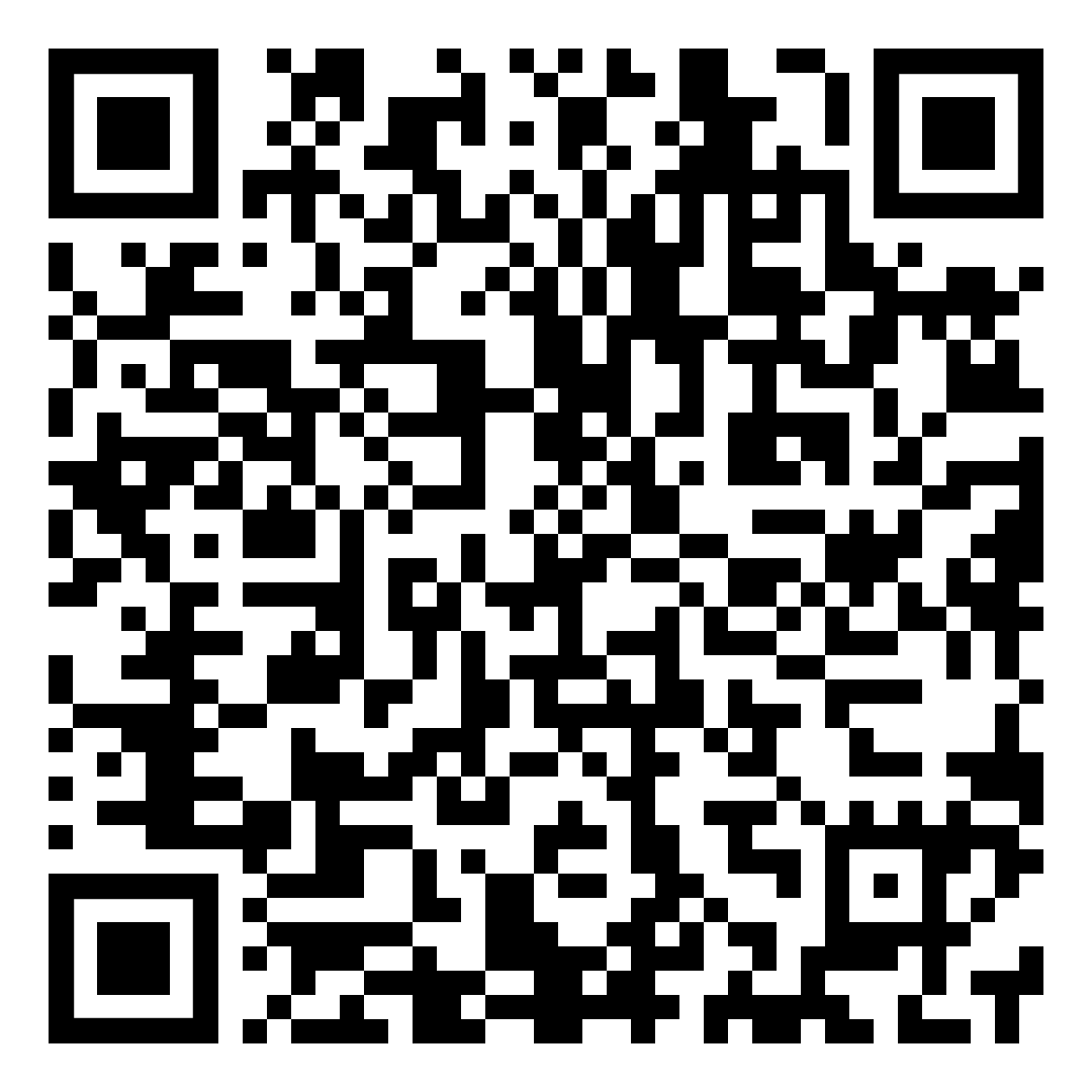 Take a picture to learn more about 
the Cube
Advisor 1, Advisor 2…Student 1, Student 2 …
[Speaker Notes: Notes:
In Powerpoint, click View > Guides
Keep text within gutter guides.
Author list: Don’t split names onto two lines (e.g., “Jimmy [break] Smith”). If that happens, use a new line, unless you need the space. Bold the first names of anybody who’s presenting in person.
Intro/methods/result: Do not drop below font size 28, but if you have extra space, jack up the font size until the space is full.
Do not use color in the sidebars except in graphs/figures. It’ll pull attention from the center and slow interpretation for passersby.]